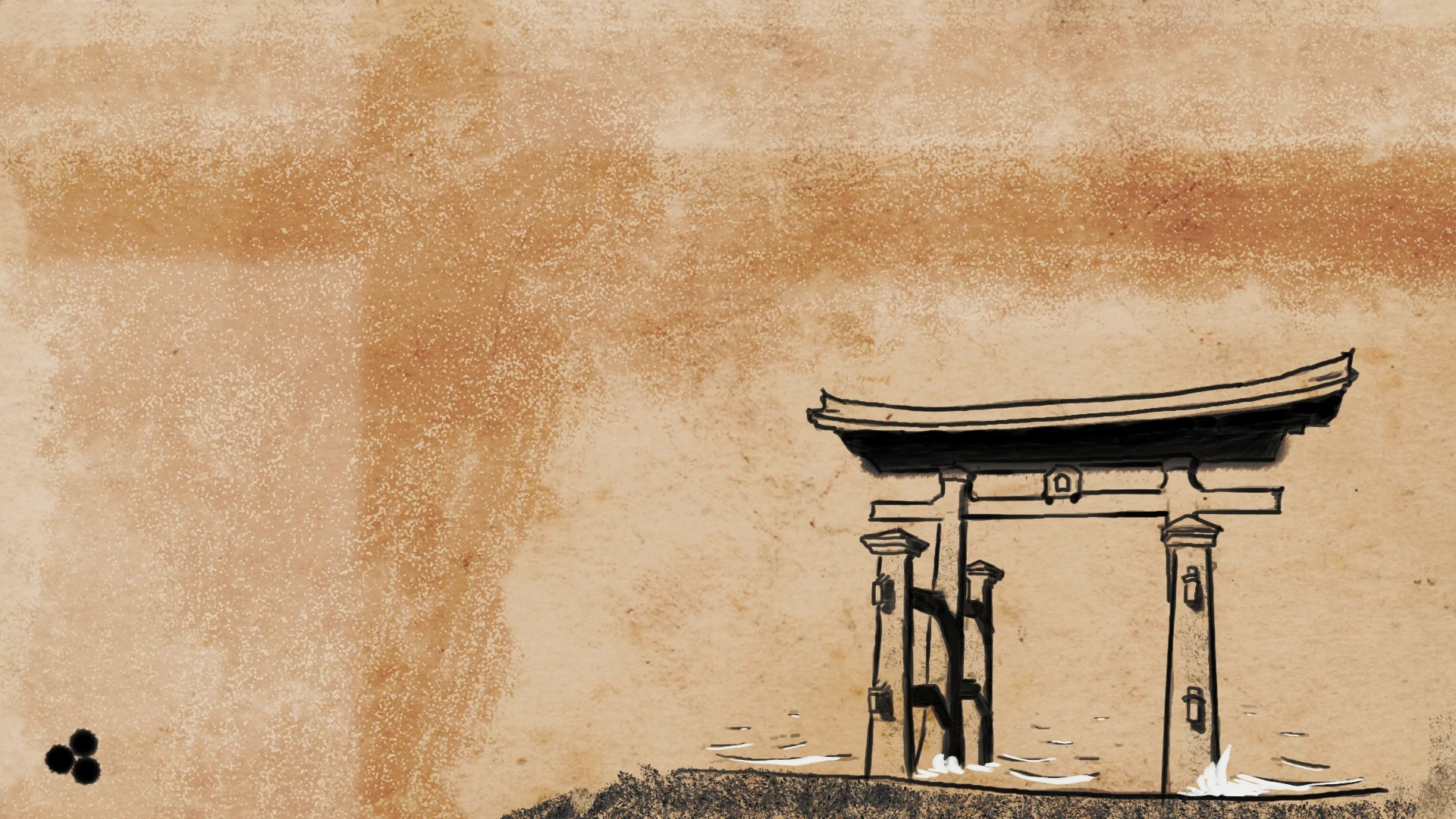 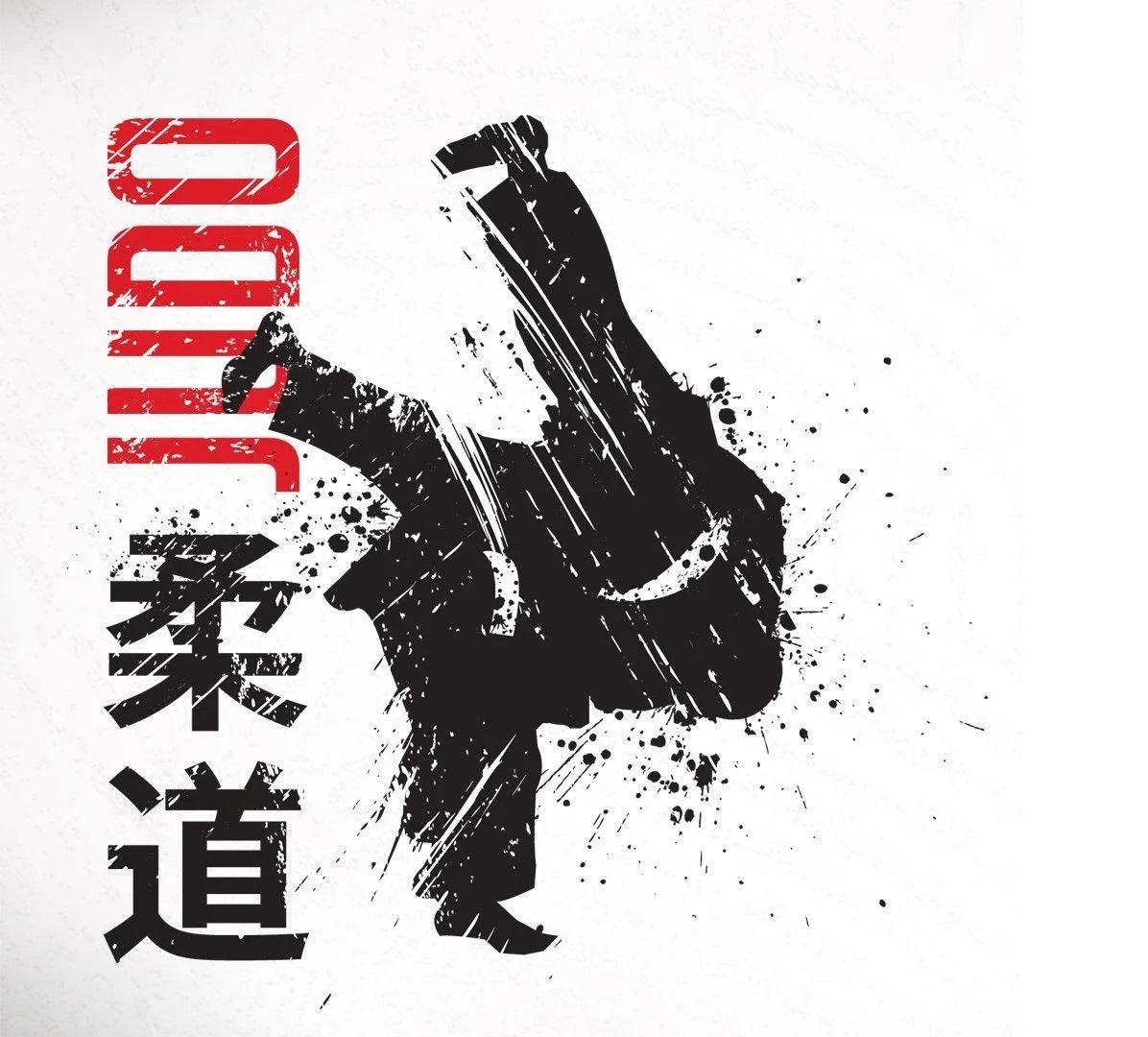 Shizei, Shintai a Tai-sabaki
(Postoj, chůze a obraty těla)
František Doležal16.3.2023
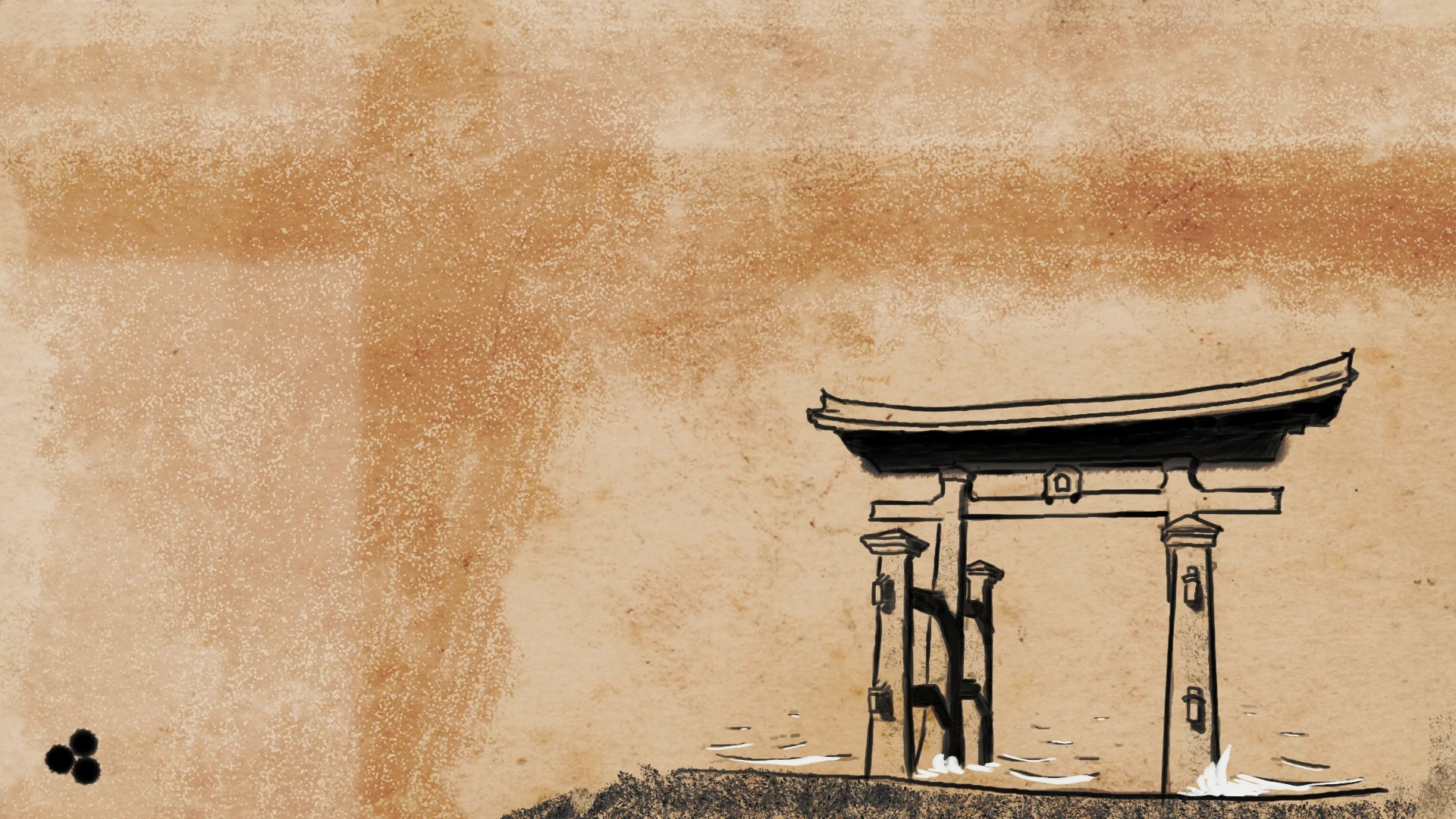 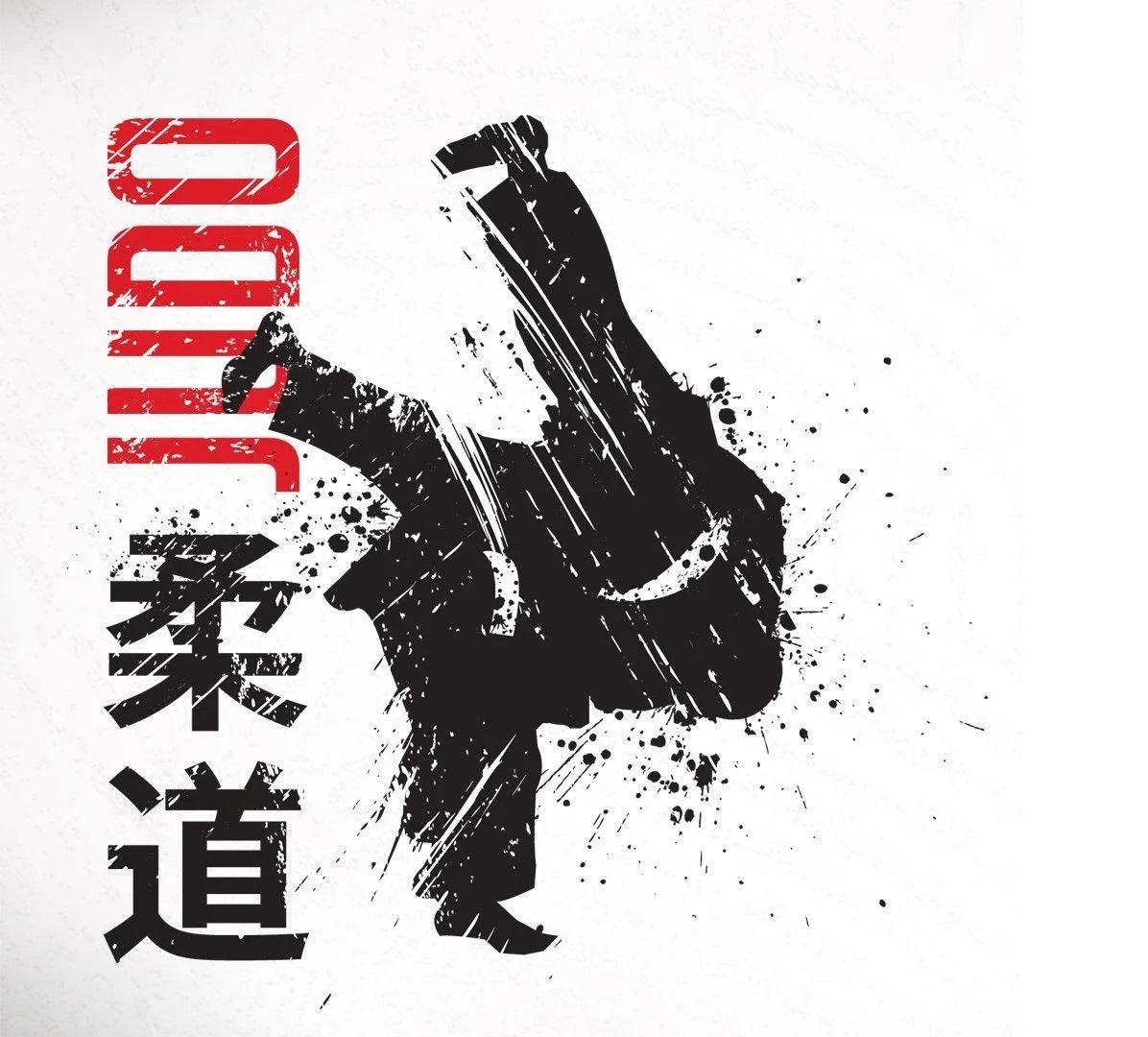 1.1. Shizei (postoj)
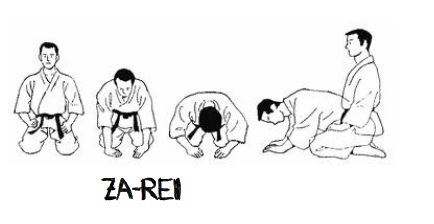 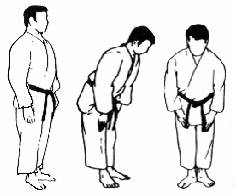 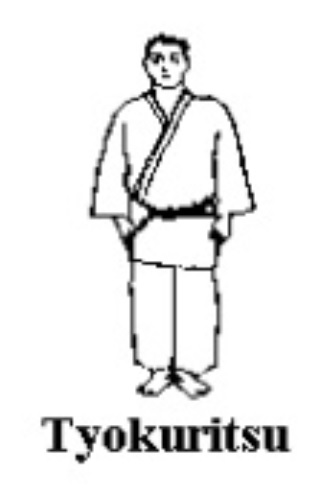 Ritsu-rei
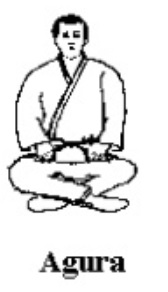 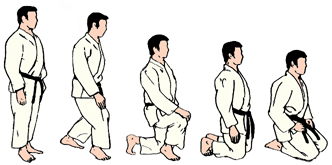 Seiza
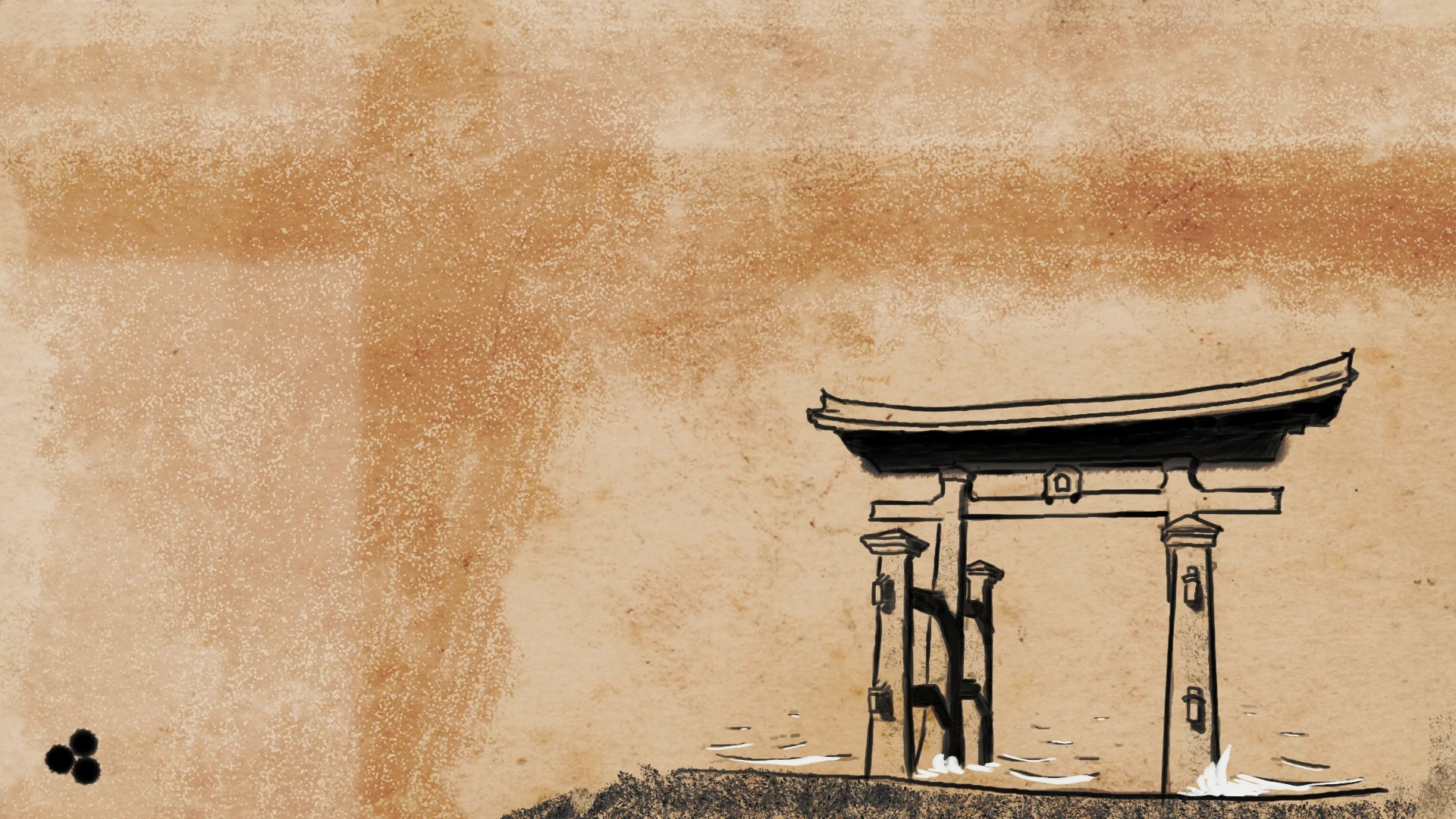 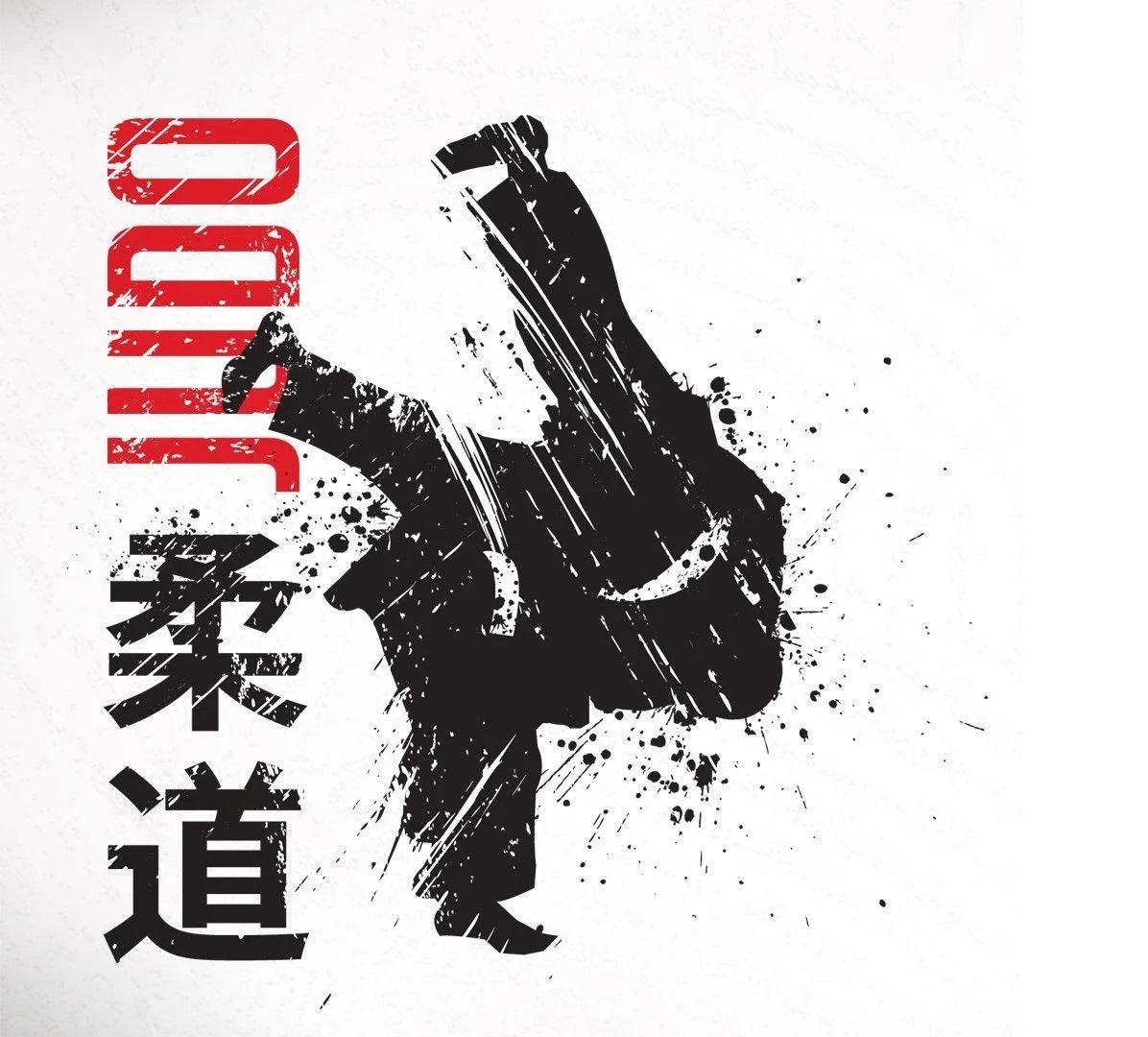 1.2. Shizei (postoj)
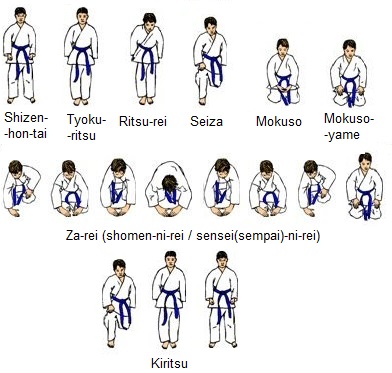 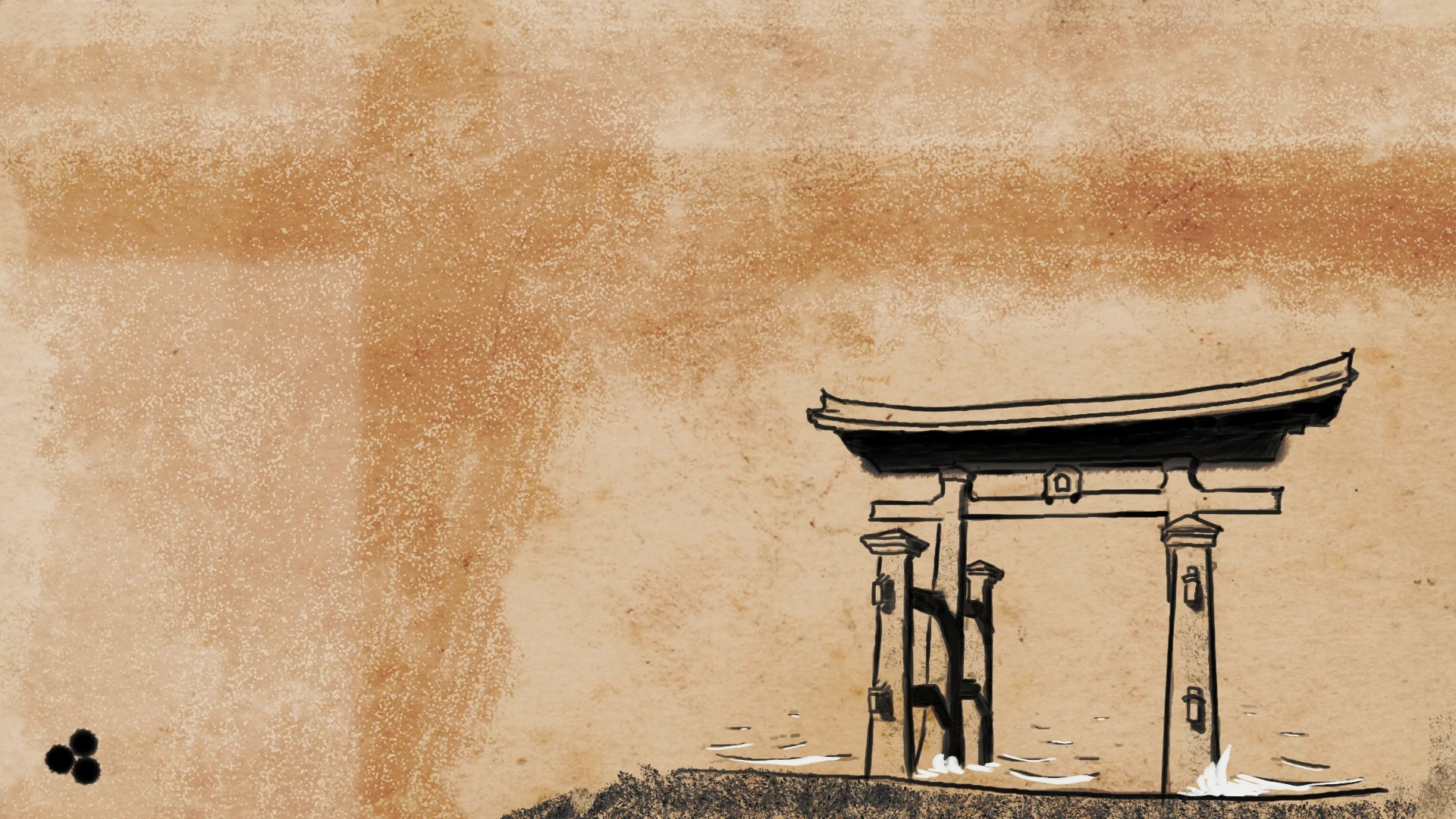 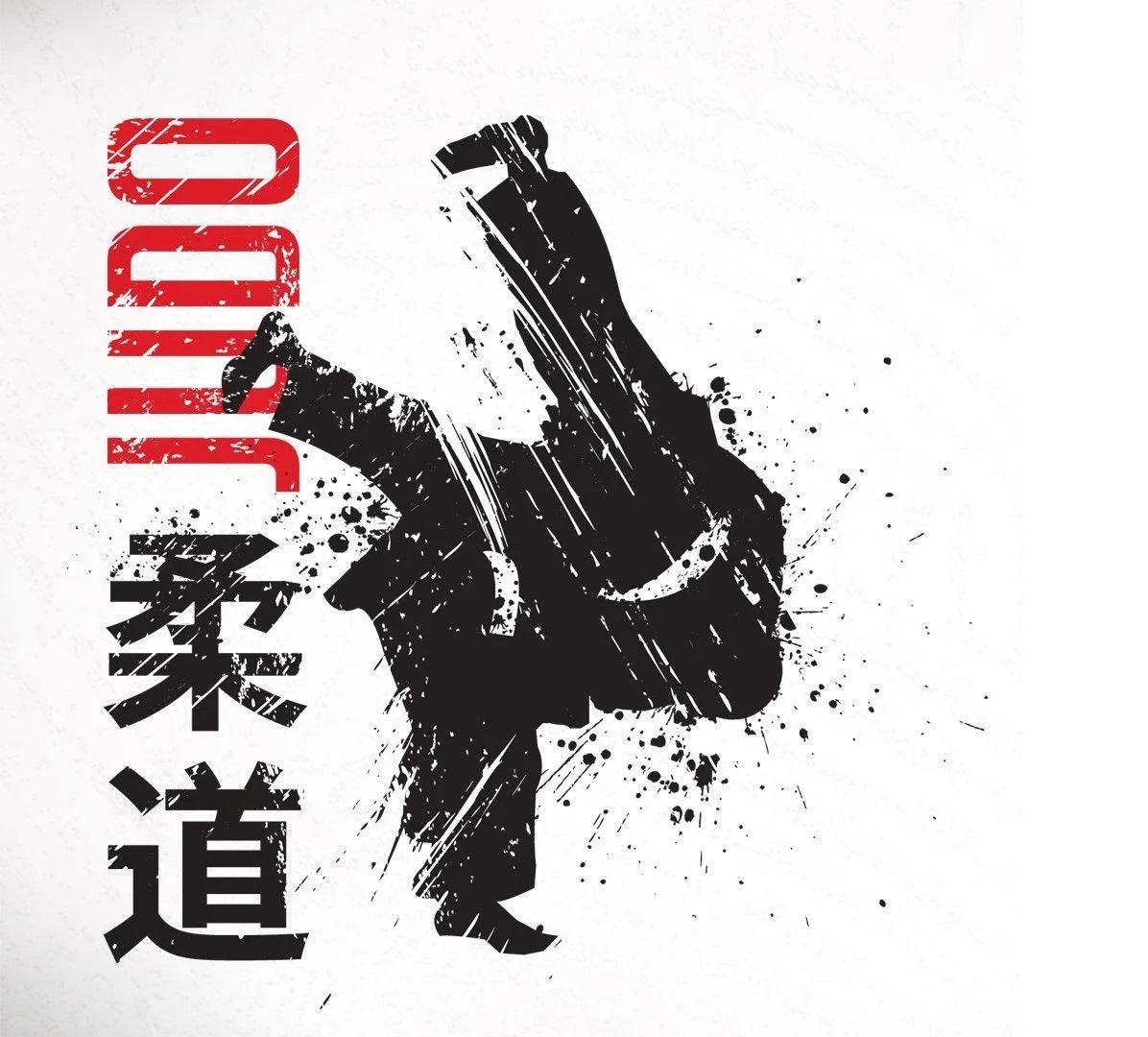 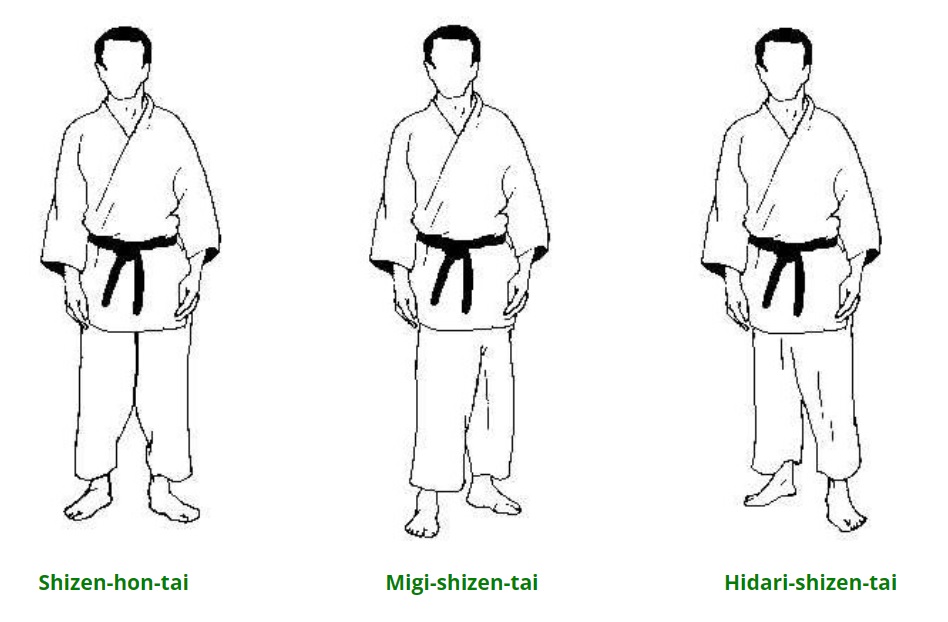 1.3. Shizei (postoj)
Shizen-tai (základní, přirozený postoj)
- chodidla na šířku ramen- váha na přední části chodidel- kolena jsou jen mírně pokrčená- tělo vzpřímené
Jigo-tai (obranný, snížený postoj)
- chodidla rozkročená více, než na šířku ramen- váha na přední části chodidel- kolena jsou výrazně pokrčená- tělo vzpřímené
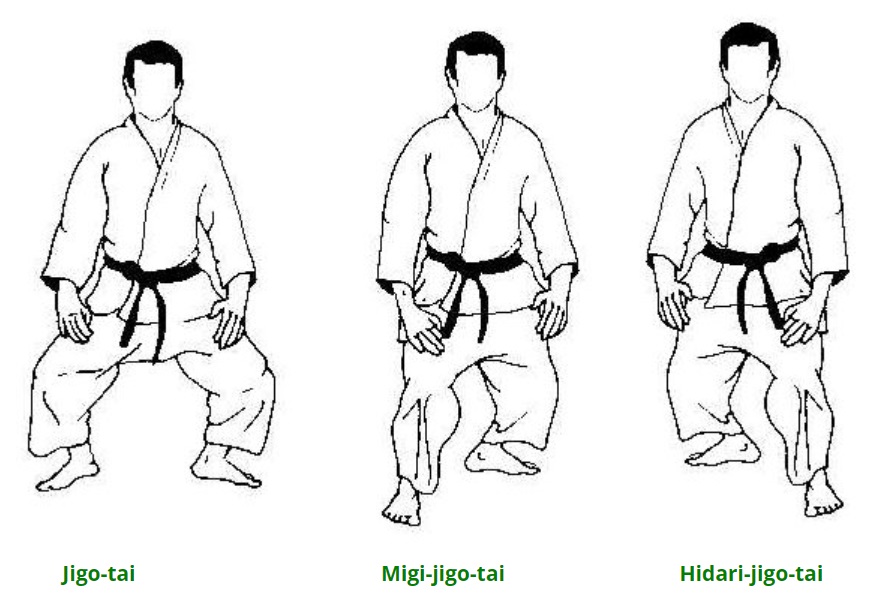 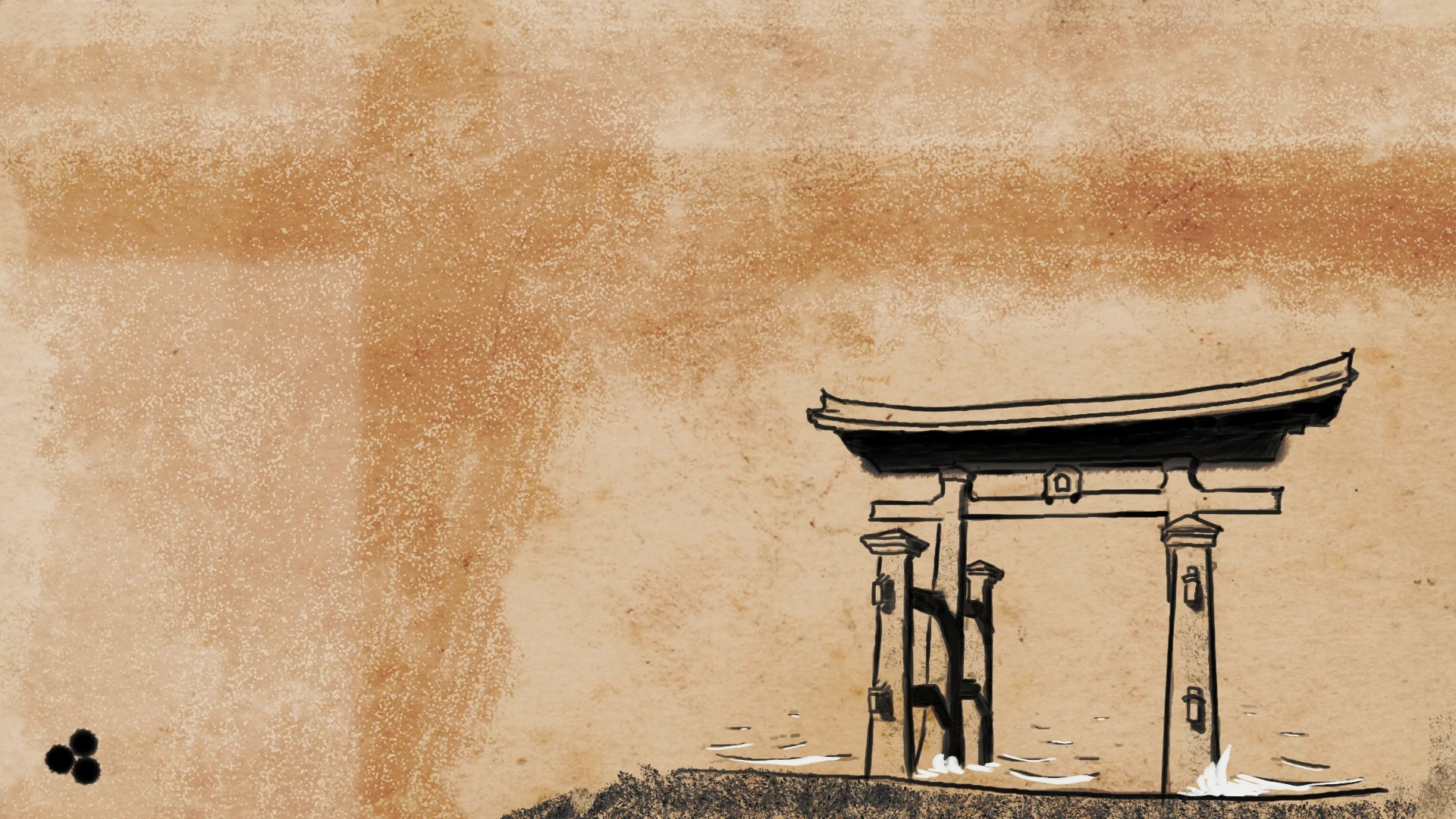 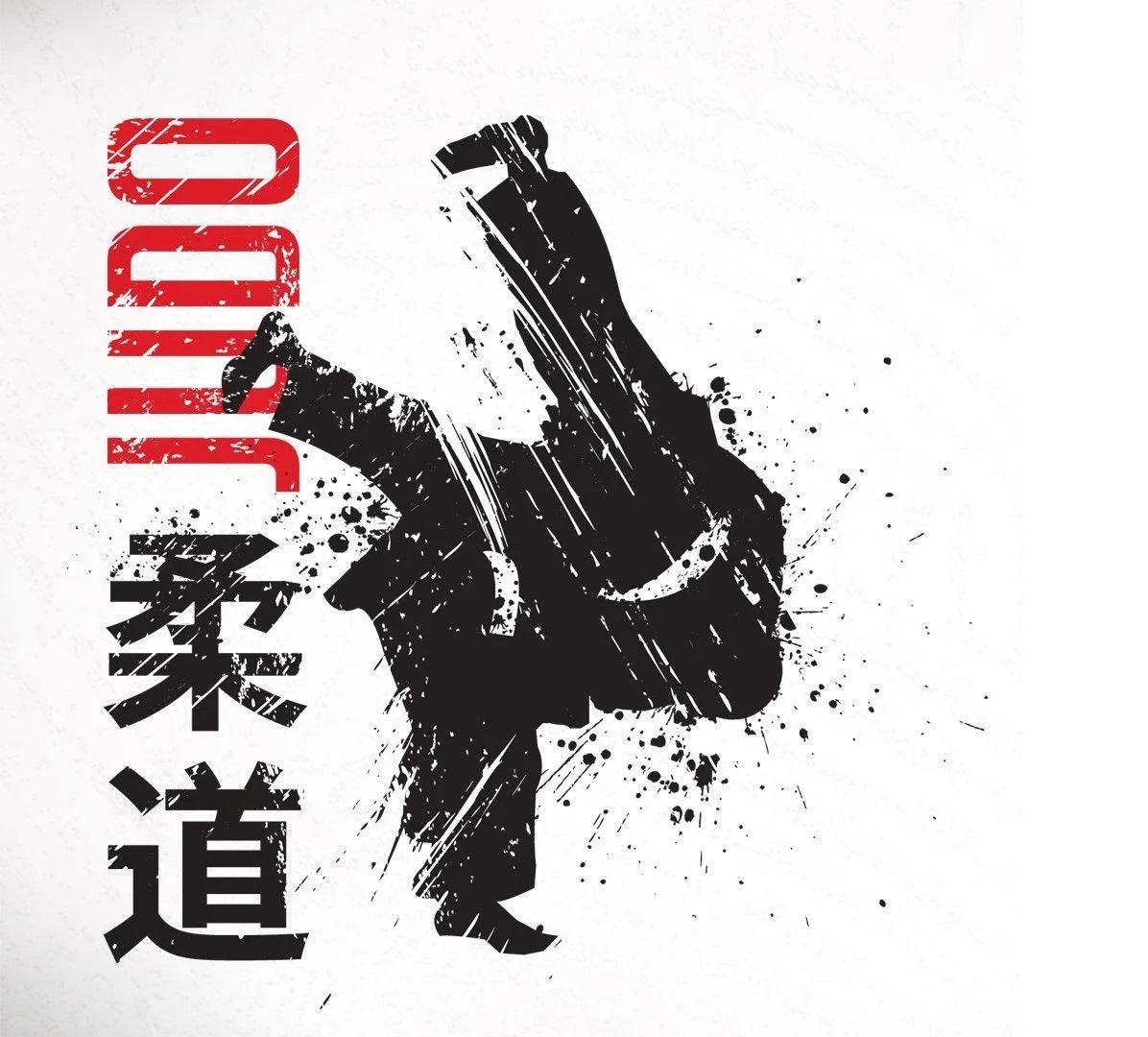 2.  Shintai (chůze po tatami)
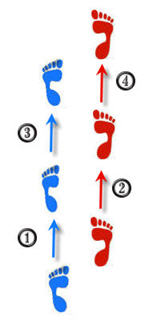 Suri-ashi = obecně klouzavá chůze(alespoň částí obou chodidel neustále udržujeme kontakt s tatami)
Ayumi-ashi (normální klouzavá chůze)
- váha na přední a vnější části chodidel- tělo vzpřímené- levá a pravá noha se střídají- směry: vpřed a vzad
Tsugi-ashi (přísuvná klouzavá chůze)
- váha na přední a vnější části chodidel- tělo vzpřímené- nohy se nekříží, první se vždy pouze přisunuje ke druhé- směry: vpřed, vzad, vbok, šikmo (to vše nalevo i napravo)
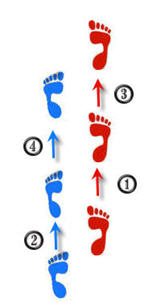 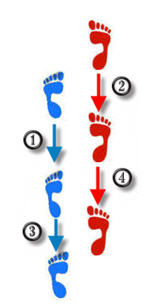 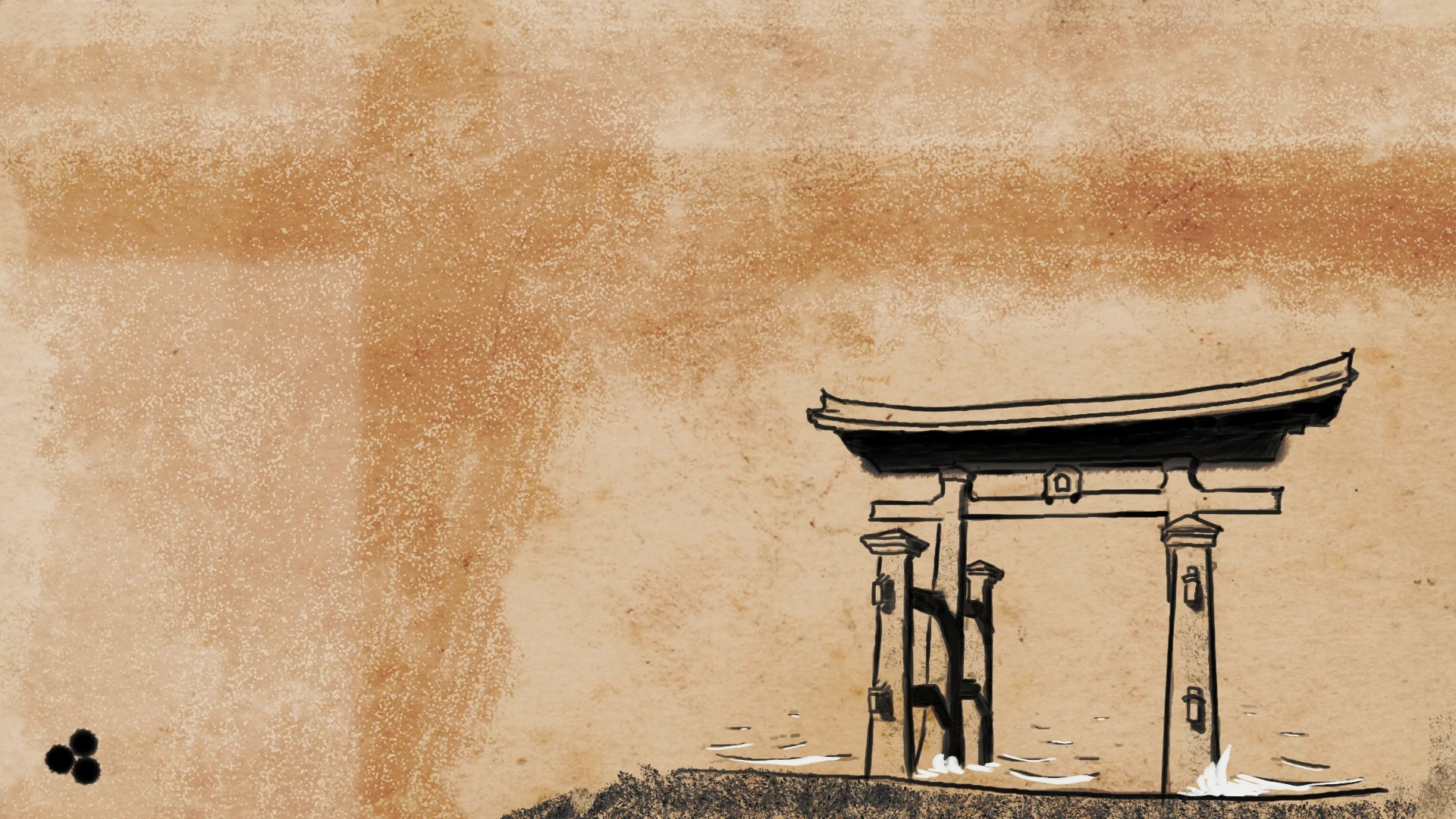 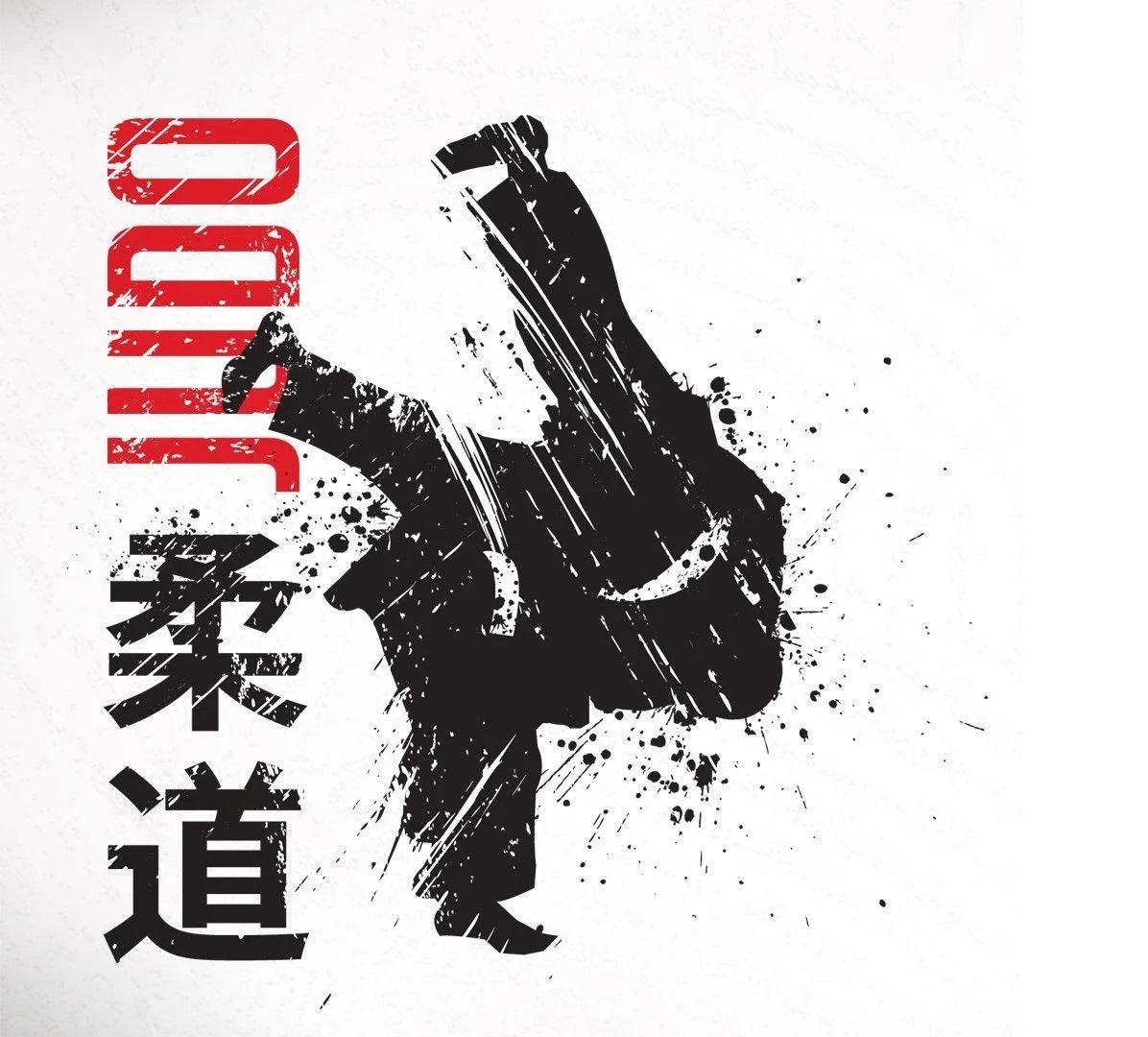 3.  Tai-sabaki (obraty těla)
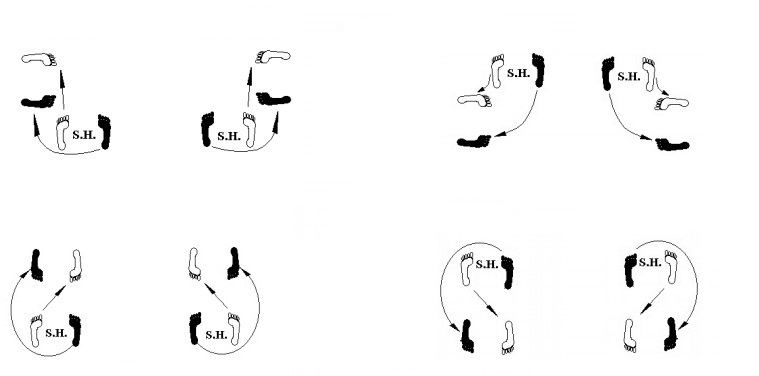 Hidari/Migi-ashi-mae-sabaki
Hidari/Migi-ashi-ushiro-sabaki
Hidari/Migi-ashi-mae-mawari-sabaki
Hidari/Migi-ashi-ushiro-mawari-sabaki
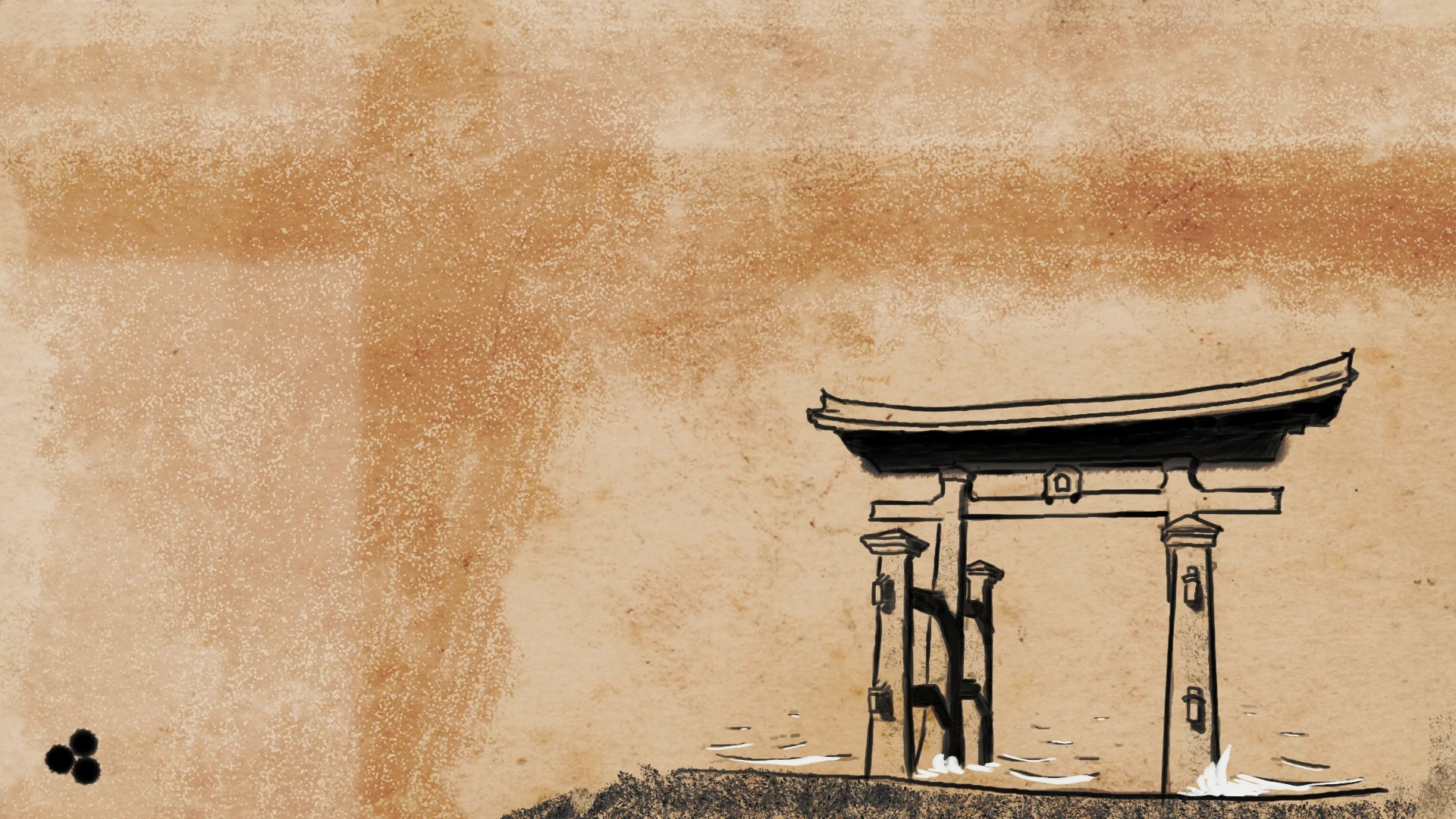 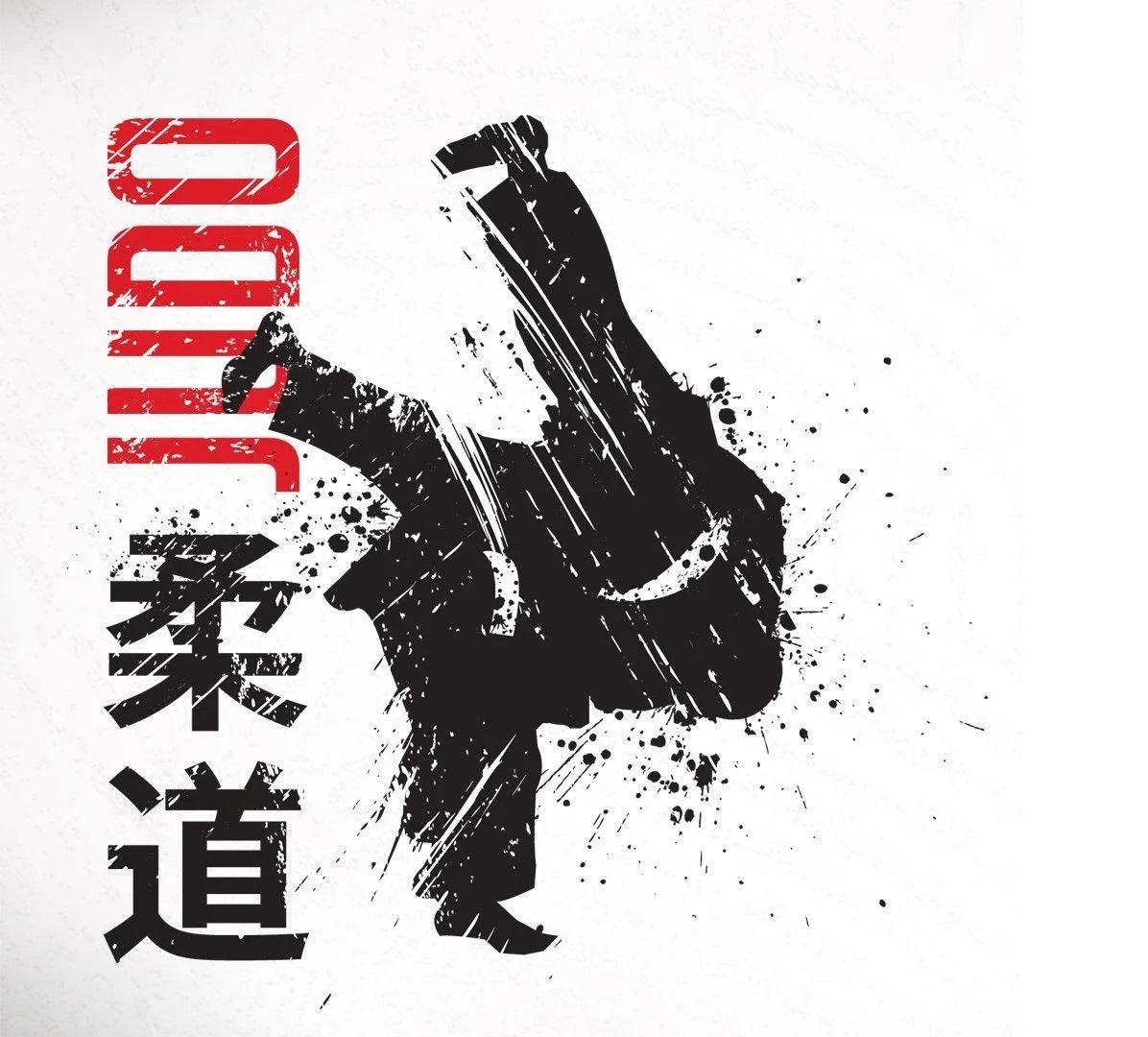 Videa
Shizei (Kodokan) https://www.youtube.com/watch?v=BBZG9N4cW0U&ab_channel=KODOKANShintai +Tai-sabaki (Kodokan) https://www.youtube.com/watch?v=zbBtzBd9Eg4&ab_channel=KODOKANShizei https://www.youtube.com/watch?v=ipmoTZLL_aM&ab_channel=alexxxmartartShintai https://www.youtube.com/watch?v=vc0JJxpubGs&ab_channel=alexxxmartartTai-sabaki https://www.youtube.com/watch?v=m-WroGC2PEM&ab_channel=alexxxmartartShintai https://www.youtube.com/watch?v=ikmrdnwELlk&ab_channel=ElIdrissiJudoAcademyShizei + Tai-sabaki https://www.youtube.com/watch?v=jaGd3vmewwQ&ab_channel=ProjetoBud%C3%B4Shizei + Shintai https://www.youtube.com/watch?v=HtIXT14WWlw&ab_channel=Czechjudo
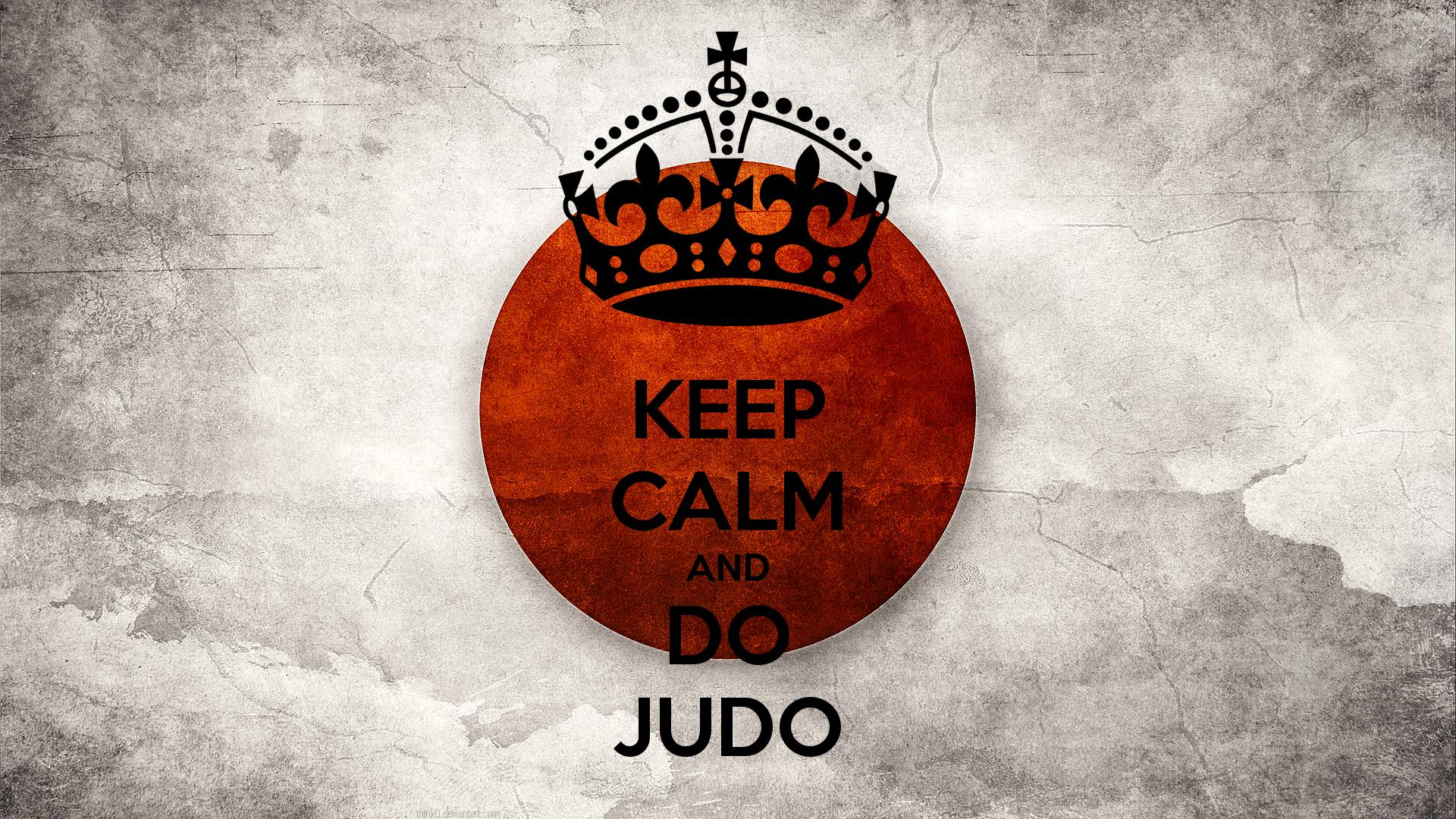